Getting Started With Tally
Sisoft Technologies Pvt Ltd
SRC E7, Shipra Riviera Bazar, Gyan Khand-3, Indirapuram, Ghaziabad
Website: www.sisoft.in Email:info@sisoft.in
Phone: +91-9999-283-283
Tally Software Versions
Tally ERP9 Silver
Tally ERP9 Gold
Tally Server9
Features of Tally
Accounting Management
Billing or Invoicing 
Banking Transaction Support
GST Compliance
Budget and Credit Limits
Inventory Management
Order Management
Payroll 
Security Controls
Installation of Tally
http://www.tallysolutions.com/download


Install Now or Install for later Use
Gateway of Tally (GOT)
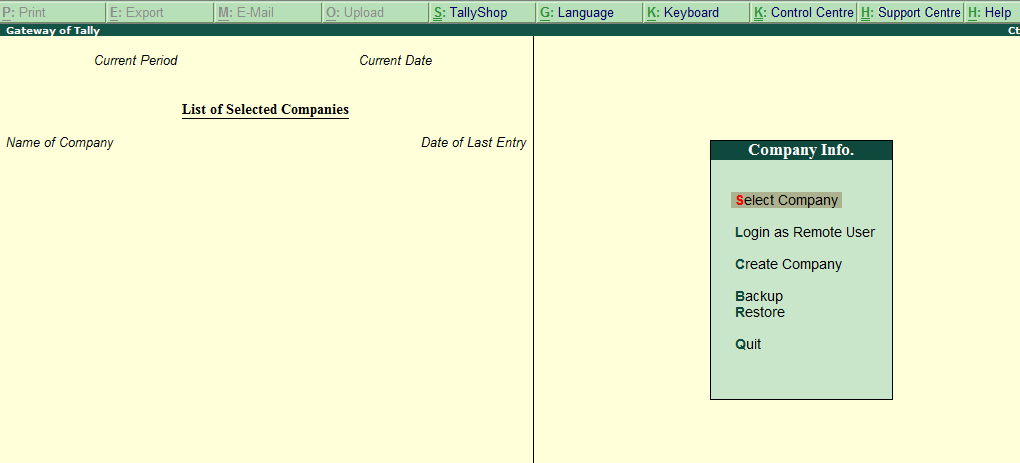 Tally Configuration (F12)
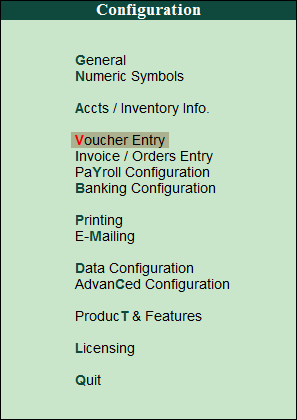 Tally Configuration -> Licensing
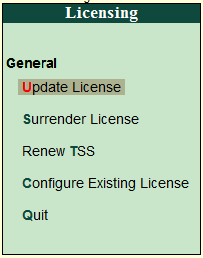 Tally Configuration -> Data Configuration
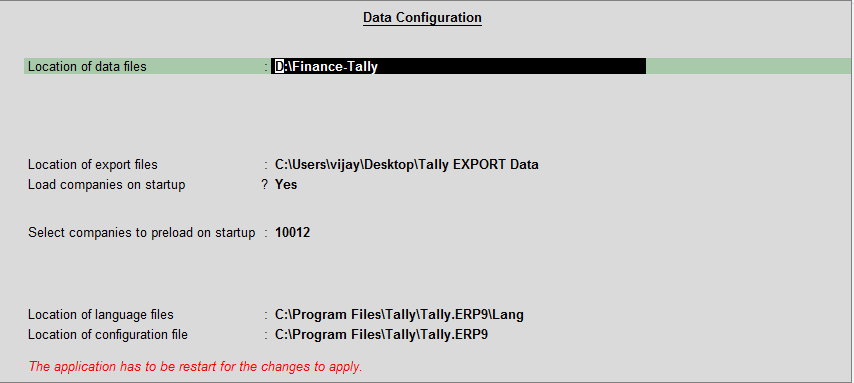 Gateway of Tally (GOT)
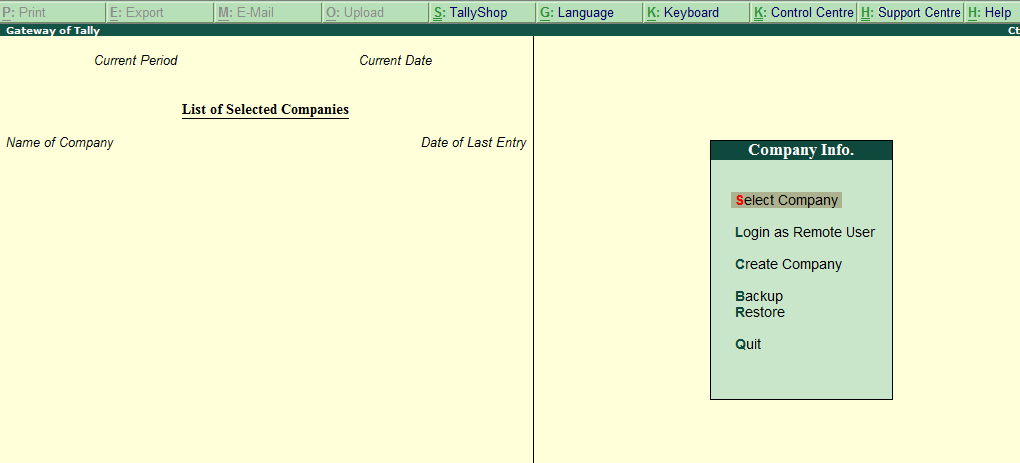 Creating a company in Tally
Gateway of Tally -> Company Info  -> Create Company


Gateway of Tally -> Company Info (Alt+F3) -> Create Company
Company Creation Screen
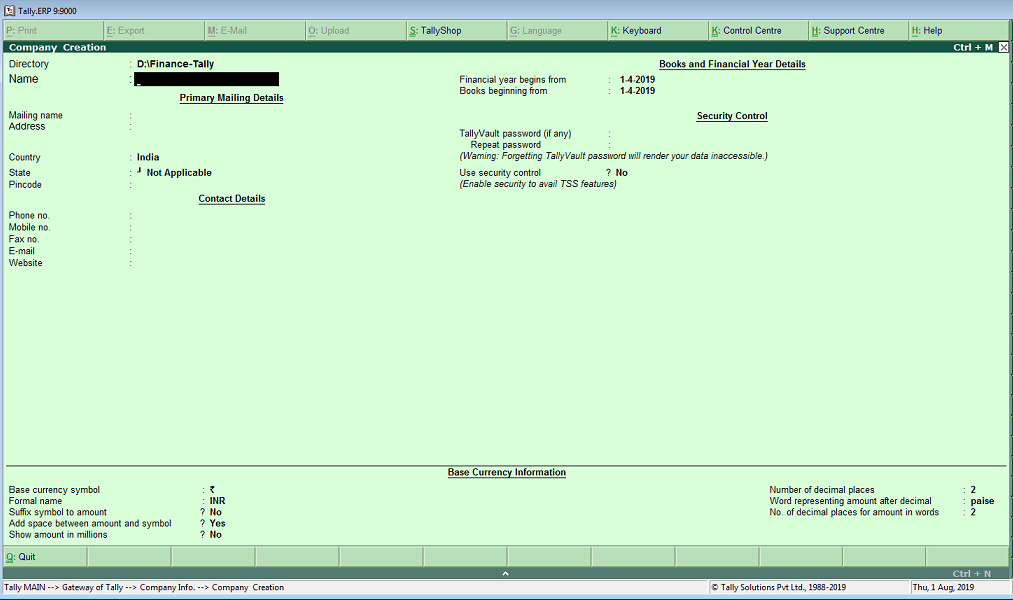 Selecting a company
Deleting a Company
Accounting Features – F11
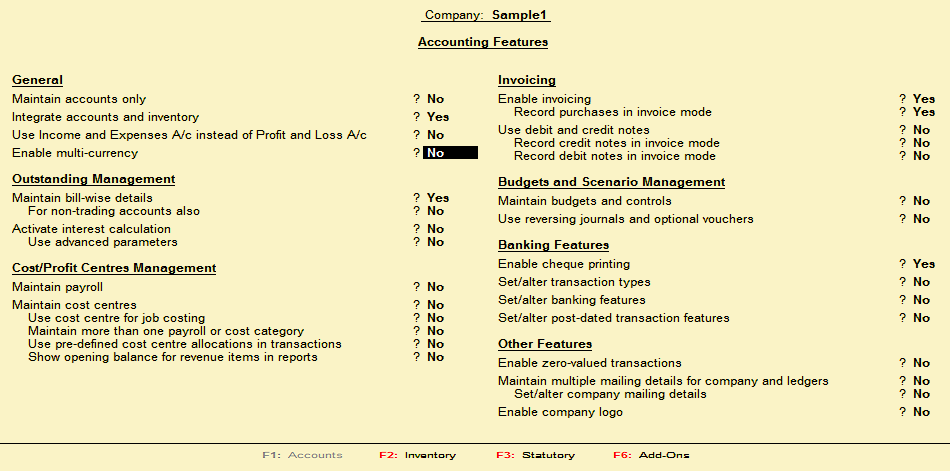 Inventory Features – F11
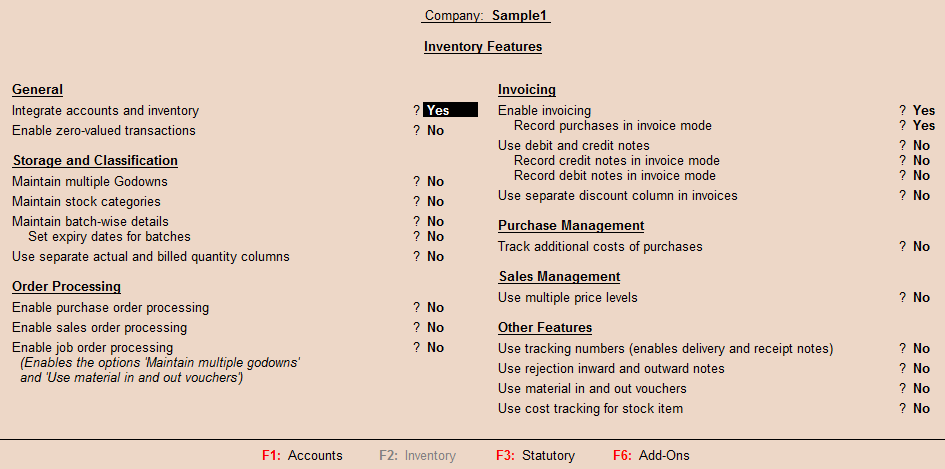 Statutory and Taxation Features – F11
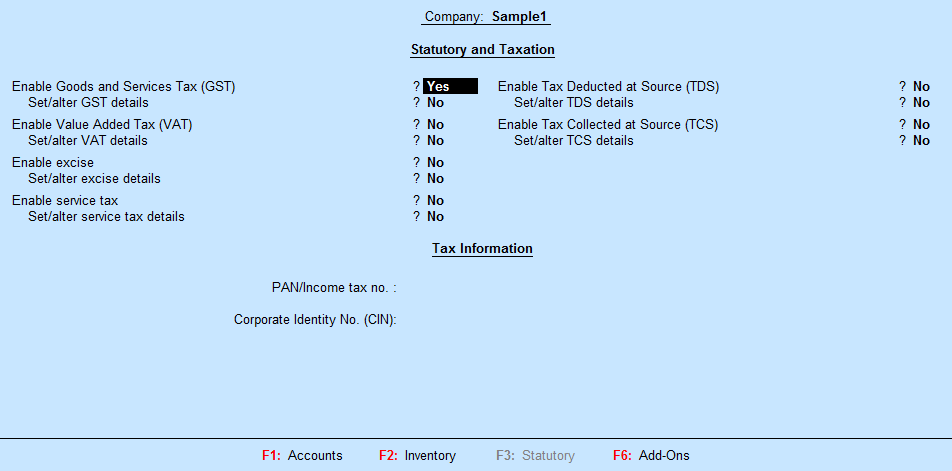 Tally Short-cut Keys
Enter 	=>  To move down, To move to next field
Escape 	=> To return up
Tab 		=> To move to next field
Shift+Tab/Backspace => To move to previous field
Alt+C 	=> on fly create master on the field you are
Ctrl+Enter 	=> On fly alter master
F2 		=> Change Date
Alt+F2 	=> Change Period
Single Underline mean Alt Key 
Double underline mean Control Key
F11 		=> Features
F12 		=> Configure